MORE RESOURCES

Social and Education Information for Youth that are Not Documented
Young people who are not documented are sometimes called Dreamers. They often face a lot of stress for many reasons.  One reason is worry about their chance to study beyond high school.  One other reason is fear that they or a loved one could be deported. There are programs that offer information about resources. They can help people understand that others have faced these barriers and that there are ways to address them. There are also national groups that can provide helpful guidance about education opportunities: 

United We Dream  unitedwedream.org/toolbox
Scholarships A – Z   www.scholarshipsaz.org
Immigrants Risinghttps://immigrantsrising.org/
TheDreamUS  www.thedream.us

Local Youth Educational Resources
Illinois Coalition for Immigrant and Refugee Rights Education Initiatives (Has a guide to Illinois colleges for Dreamers) http://www.icirr.org/our-work/details/9/education-initiatives
DePaul University https://offices.depaul.edu/diversity/advocacy/Pages/depaul-dream.aspx
Dominican University http://www2.dom.edu/diversity/sanctuary-campus/immigrant-resources
Loyola University Chicago https://www.luc.edu/diversity/resources/undocumentedstudentresources/
Immigration Status and Your Health
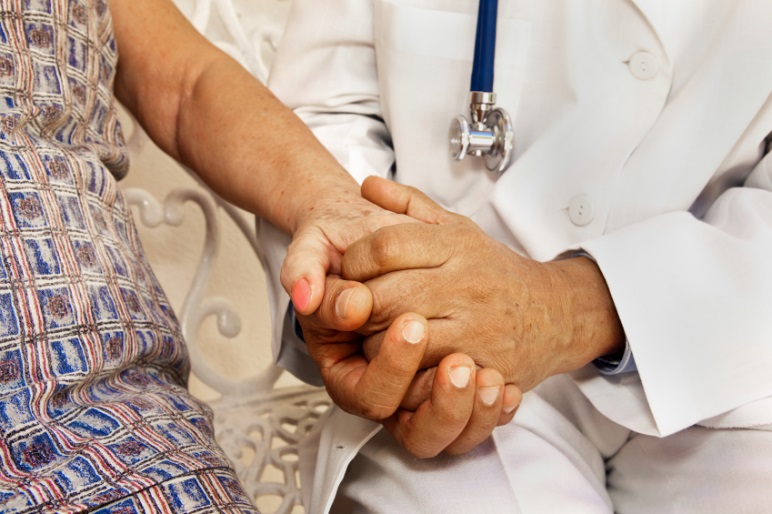 Immigration problems can impact your health or the health of a family member or neighbor.  Your doctor can help. This doctor’s office is a safe place to talk about your concerns and find resources.
If you would like to talk to your doctor or any of us here at Access to Care about problems having to do with immigration, just take this sheet into the exam room and hand it to the doctor or any of the staff.
RESOURCES:
Legal
We suggest that you find and attend a “Know Your Rights” training that is offered by a qualified legal services group. If you cannot find a training nearby, you can look online for know your rights resources.  Be sure that your family knows what to do if ICE agents come to your door.  Be sure to make a safety plan about what to do if you are detained and you have children who need to be cared for.

ACLUwww.aclu.org/know-your-rights

National Immigrant Justice Center (NIJC) www.immigrantjustice.org/know-your-rights/know-your-rights-amid-harsher-immigration-enforcement-webinar 


The Resurrection Project – Immigration Consultations & DACA renewals  Call 312-880-1892 or visit http://resurrectionproject.org/our-departments/institution-for-naturalization-and-community-ownership/


National Immigrant Justice Center – Call 312-660-1370 or visit http://www.immigrantjustice.org/contact/apply_for_legal_aid

MORE RESOURCES: Social and Educational Information for Youth that are Not Documented, on next page.
You do not have to talk to your doctor about your immigration status.  

Many people suffer from stress and health problems caused by worries that have to with immigration status.  That is why all of us here at the Access To Care clinic (ATC) - all the doctors and staff - have pledged to be as helpful as she or he can.  If you are suffering from these worries, you are welcome to talk about them with the doctor or the staff  We have taken a pledge in order to help you feel safe in talking about this together.
Our Pledge to You
We caregivers at the Access to Care Clinic pledge to do our best: 

To listen to you express the ways that problems related to immigration may be adversely affecting you.
To not record your immigration status in any medical records
To work with you to find ways to reduce the stress that immigration issues might be causing you, your family, and your community.
To refer you to resources in the community that may be available to assist with social or legal support.